ΑΡΧΑΙΟΙ ΜΥΘΟΙΔιαβάζω προσεκτικά  το κείμενο από το βιβλίο του μαθητή (σελίδα 74) και επιλέγω τη σωστή απάντηση.
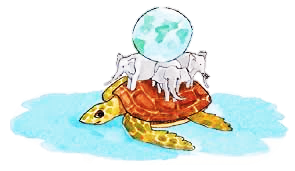 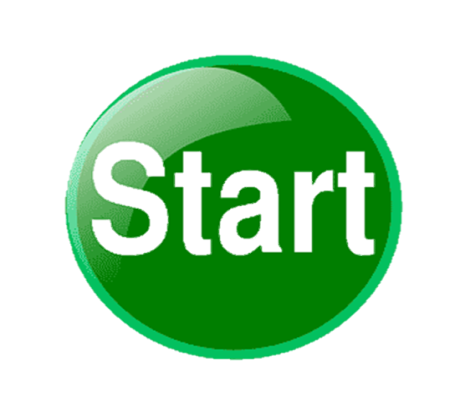 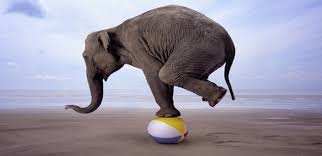 Ποιος κουβαλούσε ποιον;




α) Οι ελέφαντες κουβαλούσαν τη χελώνα.


β) Η χελώνα κουβαλούσε τους ελέφαντες.
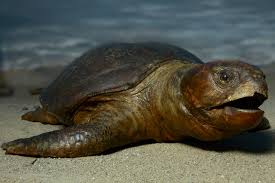 ΜπρAβο τα κατAφερες!!!
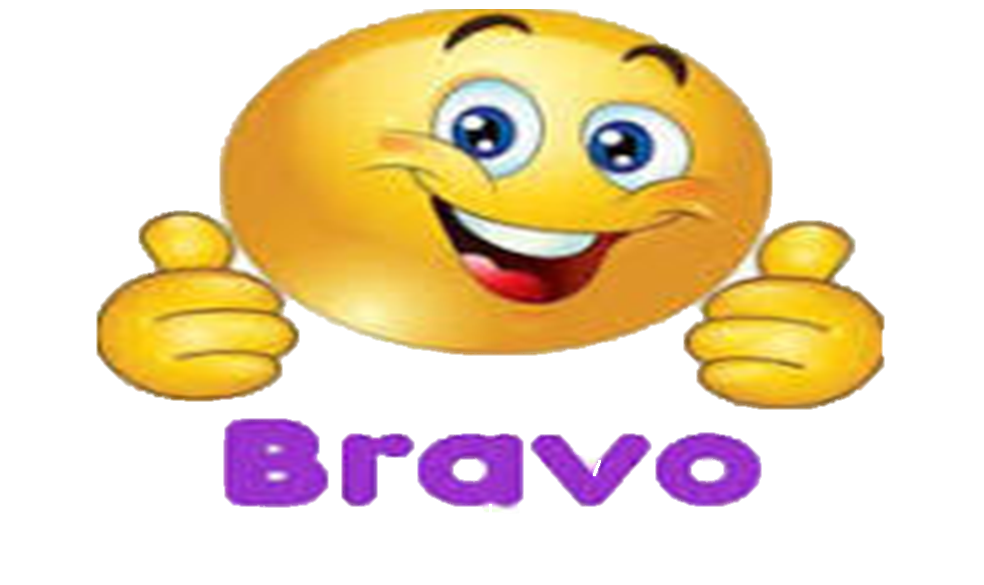 συνέχισε
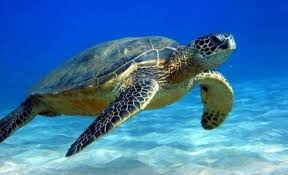 Τι  έκανε η θαλάσσια χελώνα με τους ελέφαντες;
α) Η  θαλάσσια χελώνα με τους ελέφαντες  περπατούσε στην άμμο.
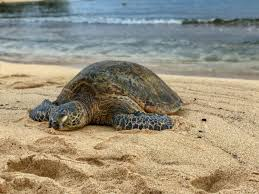 β) Η  θαλάσσια χελώνα με τους ελέφαντες κολυμπούσε στο νερό.
ΜπρAβο τα κατAφερες!!!
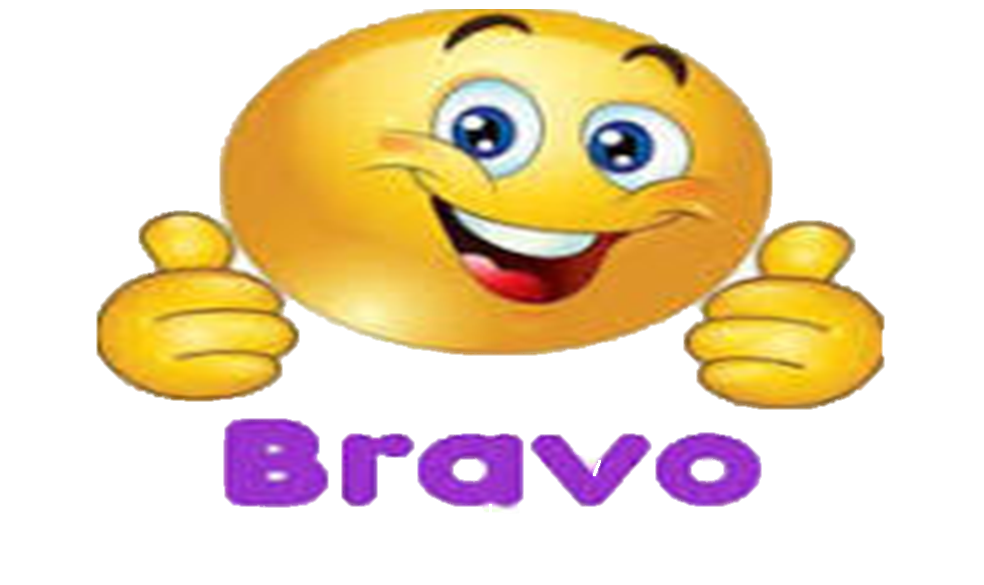 συνέχισε
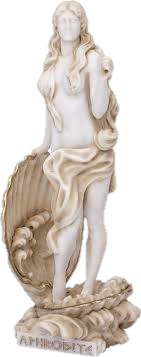 Η  θαλάσσια χελώνα ήταν το αγαπημένο ζώο της :
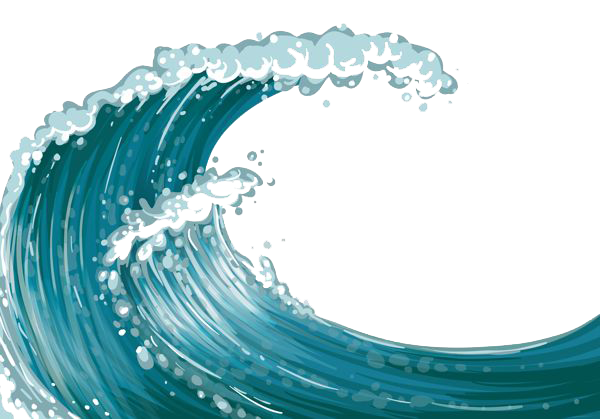 α) θεάς Αφροδίτης
β) θεάς  Αθηνάς
ΜπρAβο τα κατAφερες!!!
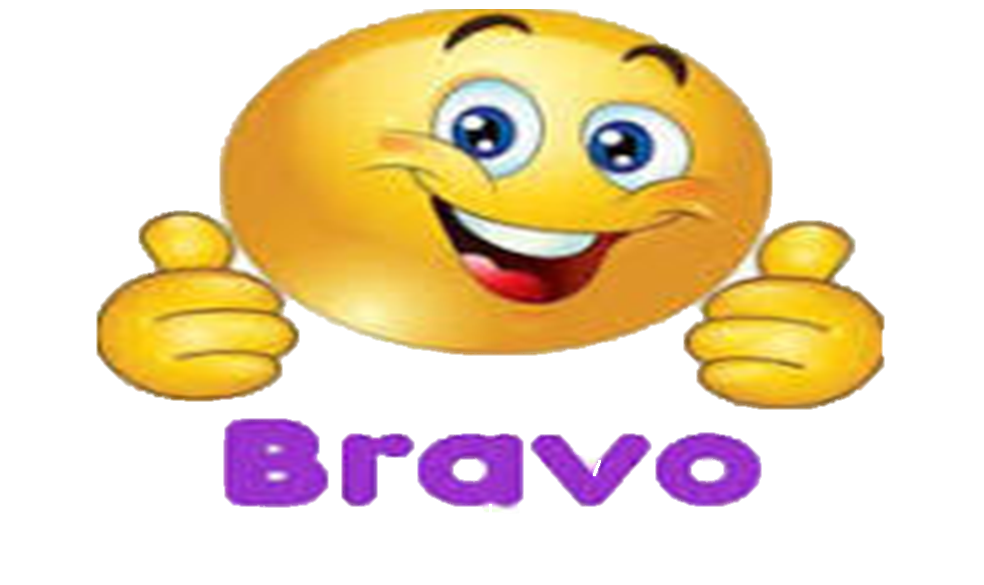 συνέχισε
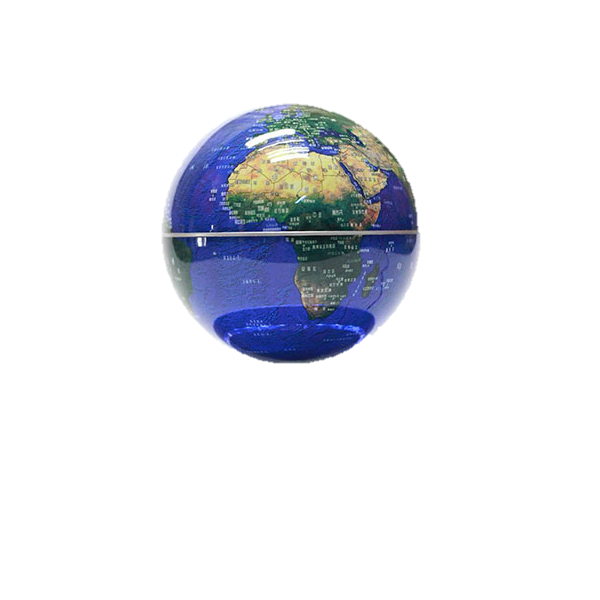 Τι κουβαλούσαν οι ελέφαντες;
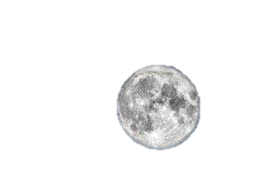 α) τη Γη
β) το φεγγάρι
ΜπρAβο τα κατAφερες!!!
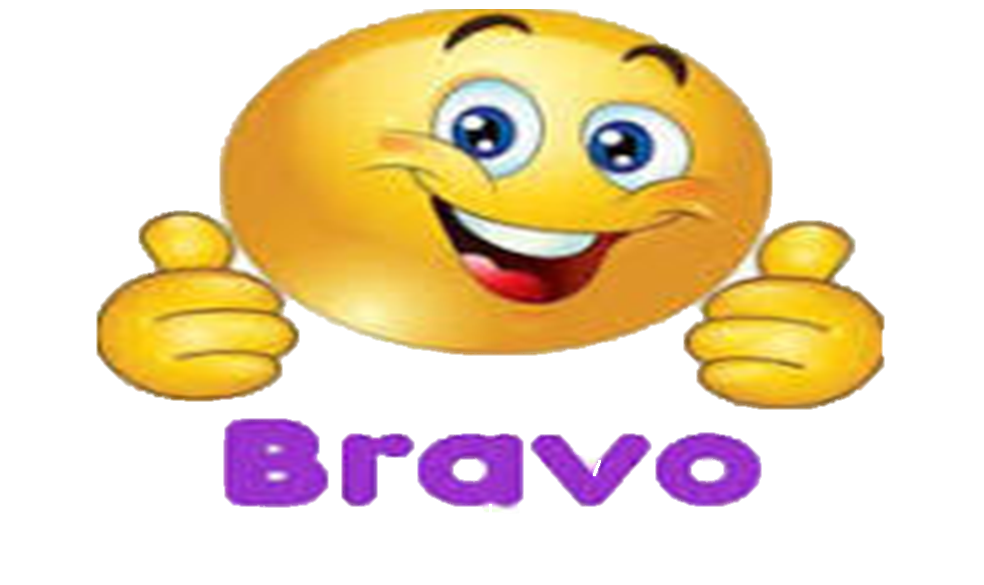 συνέχισε
Τι θα πάθαινε η Γη αν χανόταν η θαλάσσια χελώνα;
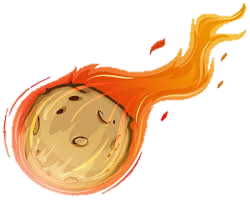 α) Θα γλιστρούσε και θα έπεφτε.
β) Θα κατάφερνε να σταθεί μόνη της.
ΜπρAβο τα κατAφερες!!!
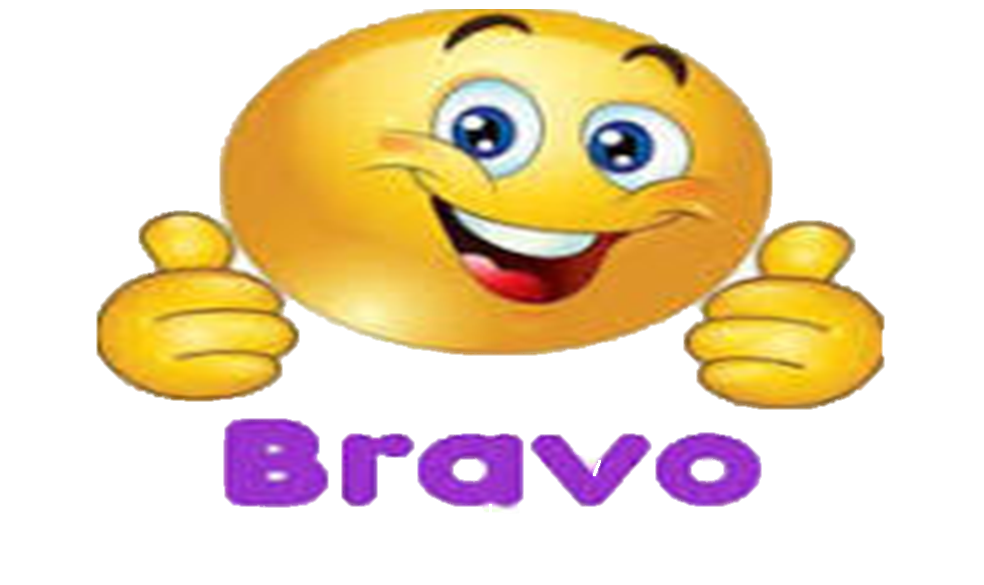 συνέχισε
Πού είχαν σχεδιάσει τη χελώνα οι αρχαίοι Έλληνες;
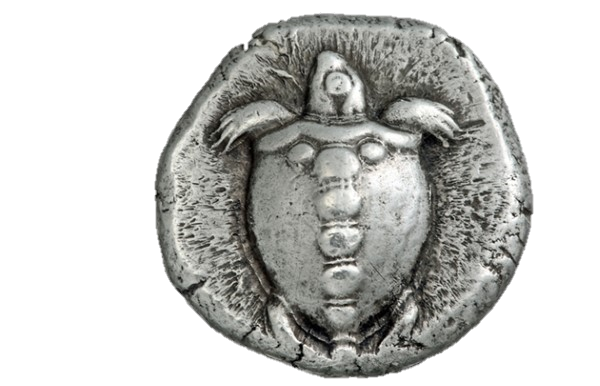 α) στα νομίσματα
β) στα υφάσματα
ΜπρAβο τα κατAφερες!!!
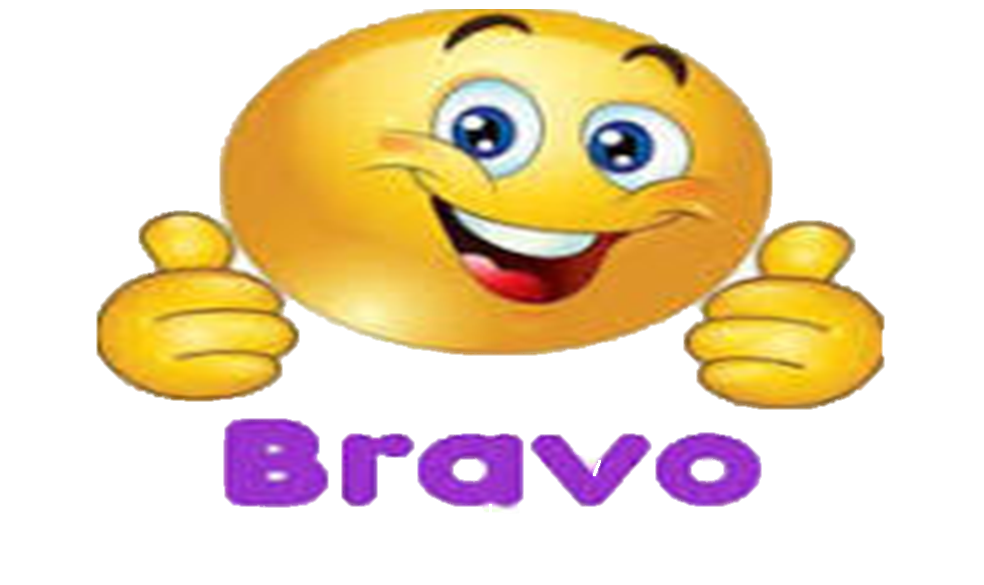 συνέχισε
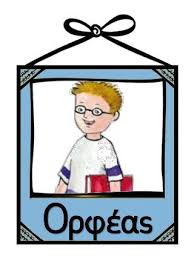 Ποιος διηγήθηκε στα παιδιά τον μύθο της θαλάσσιας χελώνας;
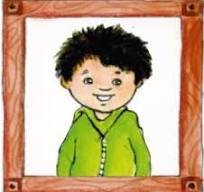 α) η μαμά του Ορφέα
β) Ο μπαμπάς του Σαμπέρ.
ΜπρAβο τα κατAφερες!!!
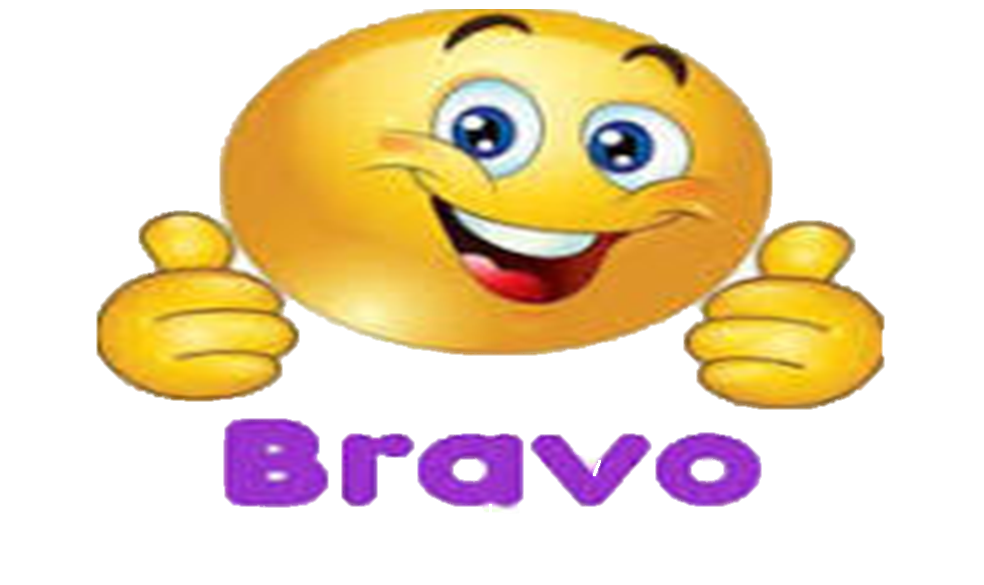 συνέχισε
ΠροσπAθησε πAλι…
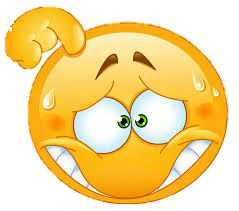 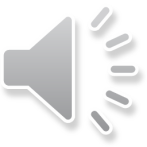 επιστροφή
Τα καταφερεσ!!!
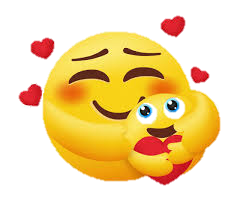 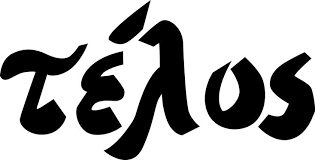